بسم الله الرحمن الرحيماهلا و سهلا
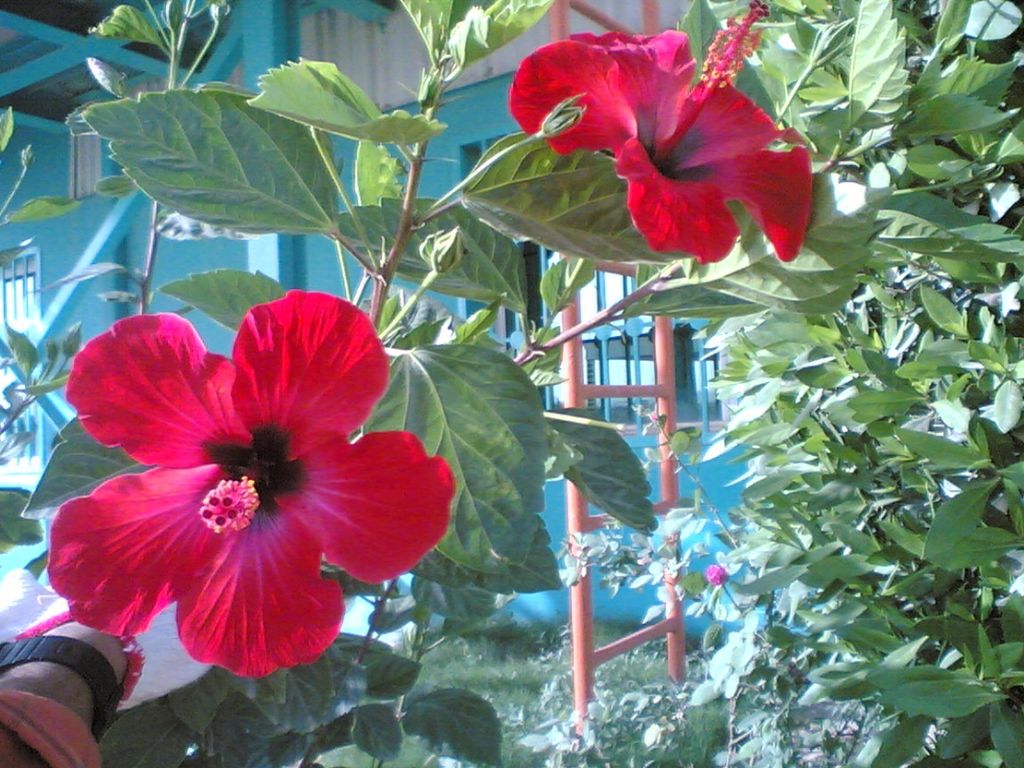 معرفة المدرس
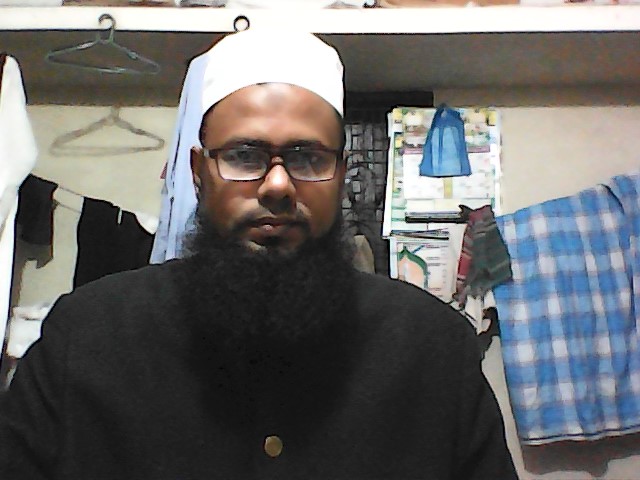 মোহাম্মদ আলতাফ হোসেন
সহকারী শিক্ষক
সৈয়দপুরদাখিল মাদরাসা
মিরসরাই,চট্রগ্রম।
ই-মেলঃmdaltafhossen980@gmail.com
تعارف الدرس
দাখিল নবম শ্রেনী
 হাদিস শরিফ

ত্রয়োদশ অধ্যায়
তারিখ-৩১/০৩/২০২০
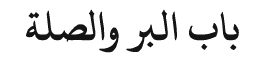 শিখনফল  /  المعلمات
মাতা - পিতার হক সম্পুর্কে বলতে পারবে।  আত্মিয়-স্বজনের  হক সম্পুর্কে বলতে পারবে।      তাহকিক করতে পারবে।
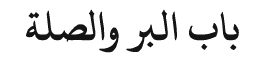 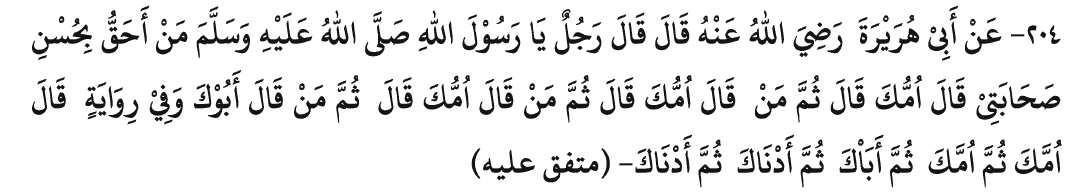 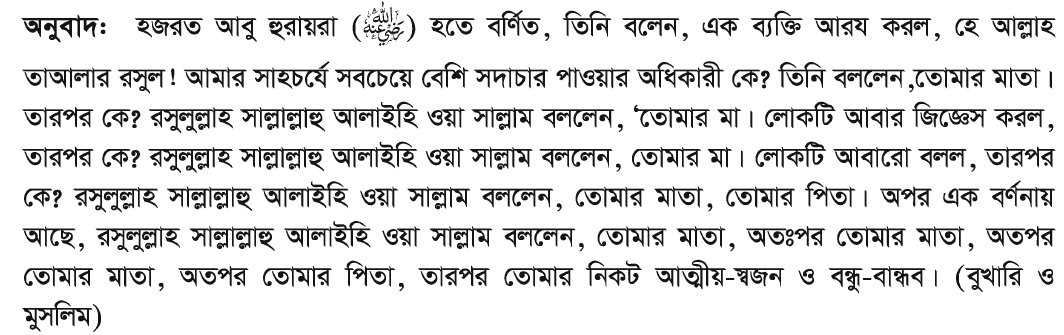 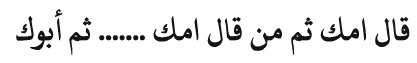 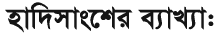 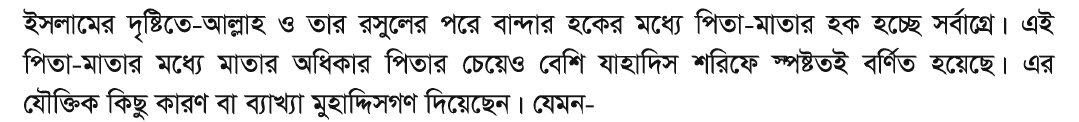 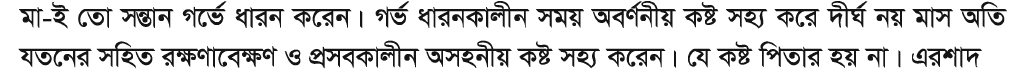 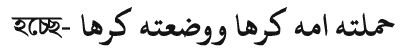 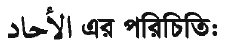 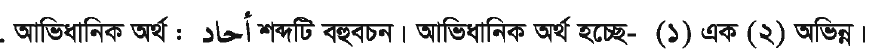 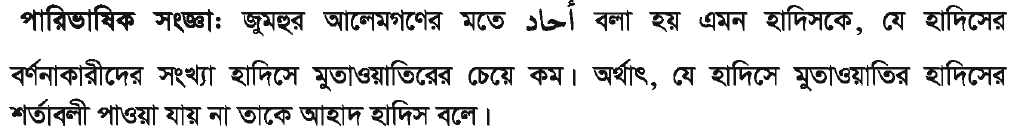 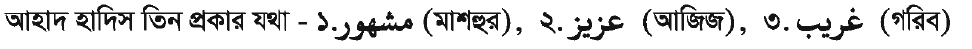 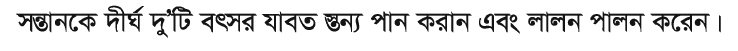 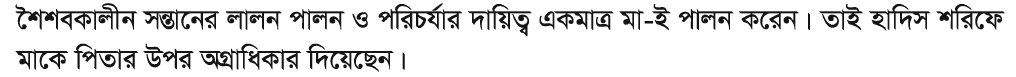 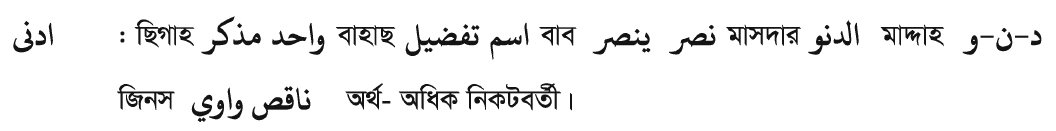 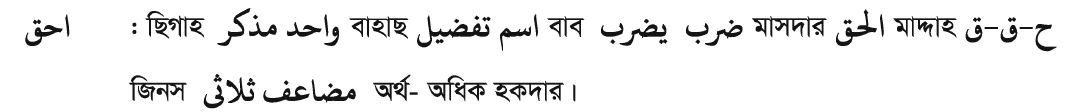 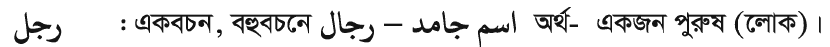 দলীয় কাজ
মাতা-পিতার হক  কি আলোচনা কর ?
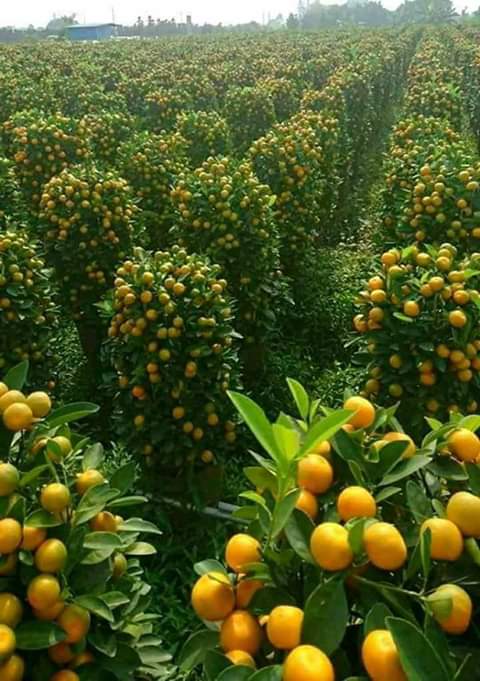 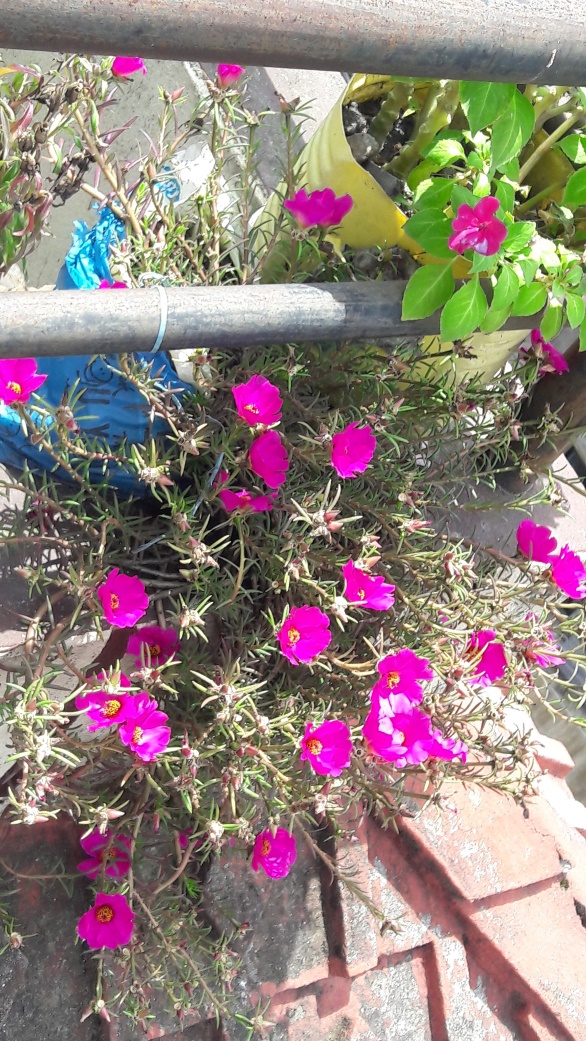 ধন্যবাদ